ADULT IMMUNIZATIONAn Unexploited Opportunity for Prevention
William Schaffner, MD
Professor of Preventive Medicine
Department of Health Policy
Professor of Medicine (Infectious Diseases)
Vanderbilt University School of Medicine
Nashville, TN
It is better to avert the malady by care than to have to apply physic after it has appeared.

—Shao Tze
A.C.I.P.
CDC’sAdvisory CommitteeonImmunization Practices
Immunization Successes
Selected as one of 10 great public health achievements of the 20th century

Smallpox eradication (globally)
Polio elimination (most of the world)
Measles elimination (western hemisphere)
Rubella elimination (western hemisphere)

CDC, MMWR 1999;48:241-243
Estimated Return on Investment of Childhood Vaccines
For each birth cohort vaccinated against 13 diseases in accordance with the schedule of DTaP, Hib, IPV, MMR, Hep B, Varicella, Hep A, Pneumo-7, and Rotavirus vaccines:
42,000 lives are saved
20M cases of disease are prevented
13.6 billion dollars in direct costs are saved
68.9 billion dollars in direct plus indirect (societal) costs are saved
For each dollar invested in these vaccinations, $10.20 is saved

See presentation: by Fangjun Zhou – Tuesday Mar 29, Workshop D2 11:30am
Preliminary results of updated analysis from Zhou et al, Arch of Ped and Adolesc Med 2005
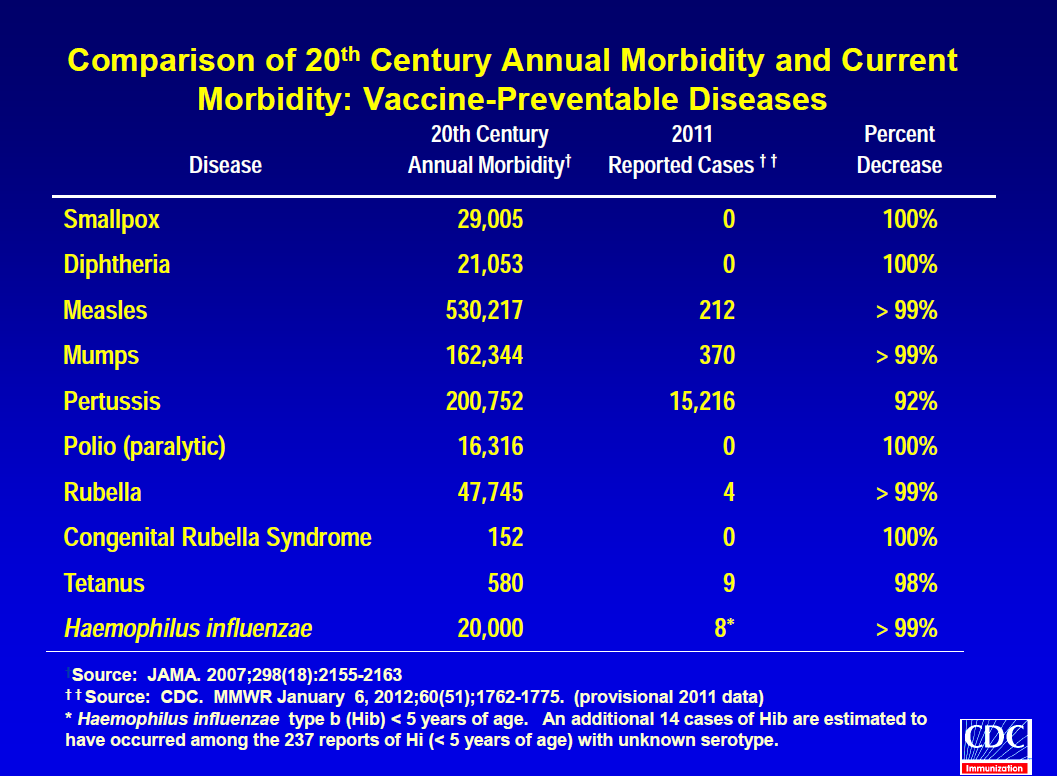 Invigoration of Adult Immunization
Build on success of infant/childhood, adolescent program
New vaccines targeted at adults
Recognition of the burden of adult vaccine-preventable disease – the majority of cases and deaths due to vaccine-preventable diseases now occur in adults
Adult Immunization Concepts
The vast majority of vaccine-preventable diseases occur in adults
These diseases produce substantial morbidity and mortality
Vaccine coverage of adults is suboptimal, with notable disparities of race/ethnicity and income
Your advocacy for vaccines will benefit your patients
Centers for Disease Control and Prevention (CDC). MMWR Morb Mortal Wkly Rep. 2012;61(04):66-72.
Immunization Contrasts - 1
Pediatric
Diseases distinctive
Fabulous vaccines
Interrupt transmission
Eliminate disease
Universal coverage
Active programs: find everyone
National/global vision
Adult
Diseases not as distinctive
Good vaccines
Personal protection
Reduce risk
Targeted populations
Passive: try to immunize those presenting for care
Focus on practice
Immunization Contrasts - 2
Pediatric
Create hurdles: “no shots, no school
Recommendations clearly communicated 
Funding rather secure
Adult
Averse to hurdles

Recommendations inadequately communicated
Funding less certain
CORE ADULT VACCINES
INFLUENZA
PNEUMOCOCCAL
TDAP/TD
ZOSTER
HEPATITIS B
HPV
Burden of Vaccine-Preventable Diseases – 1
AA, African American; HBV, hepatitis B virus.
Centers for Disease Control and Prevention. http://www.cdc.gov/.
Burden of Vaccine-Preventable Diseases – 2
Centers for Disease Control and Prevention. http://www.cdc.gov/.
Burden of Vaccine-Preventable Diseases – 3
Centers for Disease Control and Prevention. http://www.cdc.gov/.
Adult Vaccination Rates Too Low – 1
HCW, health care worker; TDAP, tetanus, diphtheria, and pertussis.
Centers for Disease Control and Prevention. National Health Interview Survey. 2011; Williams WW. Presented at: ACIP meeting; February 21, 2013; Atlanta, GA. http://www.cdc.gov/ vaccines/acip/meetings/downloads/slides-feb-2013/02-Adult-Vax-Williams.pdf. Accessed April 25, 2013
Adult Vaccination Rates Too Low – 2
Centers for Disease Control and Prevention (CDC). MMWR Morb Mortal Wkly Rep. 2013;62(4):66-72.
Conclusions: Coverage remaining very low – tiny improvement since 2009
Racial/Ethnic disparities persist

An opportunity for improvement!
Reasons Why Patients Not Vaccinated
Healthy, don’t think they need it
Didn’t know about disease
Didn’t know about vaccine
Doctor didn’t recommend it
When It Comes to Vaccines, 
Doctors and Patients Aren’t Hearing One Another
Most physicians say, “I talk to all of my patients about vaccines”
But few patients agree
87%
“I occasionally discuss vaccines with my health care provider”
“Yes, I regularly discuss vaccines with my health care provider”
“I don't recall ever discussing vaccines”
31%
21%
18%
Physicians
Patients
Results are based on surveys by the National Foundation for Infectious Diseases. November 2010.
BE
AN ADVOCATE
FOR VACCINATING
YOUR ADULT PATIENTS!
When meditating over a disease, I never think of finding a remedy for it, but instead, a means of preventing it.
			    -Louis Pasteur
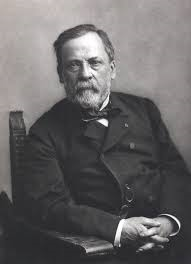